স্বাগতম
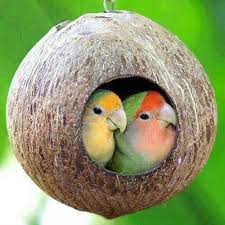 শিক্ষক পরিচিতি
সাবিনা আক্তার 
সহকারী শিক্ষক 
৫৬ নং নেহালপুর সরকারি প্রাথমিক বিদ্যালয়
তালা, সাতক্ষীরা।
পাঠ পরিচিতি 
শ্রেণিঃ তৃতীয়
বিষয়ঃ প্রাথমিক বিজ্ঞান 
পাঠশিরোনামঃ জীবনের জন্য পানি
পাঠ্যাংশঃ পানির উৎস
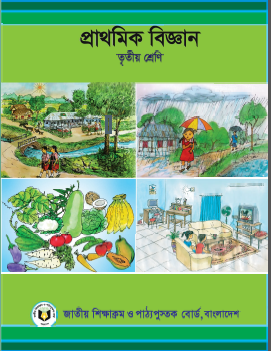 শিখনফল
৩.১.১ -পানির উৎস সমুহ চিহ্নিত করতে পারবে ।
এসো ভিডিও টি দেখি
পানির উৎস
এসো ছবি দেখি
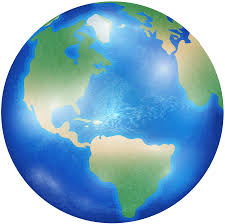 পৃথিবীর উপরিভাগে চার ভাগের তিন ভাগ পানি
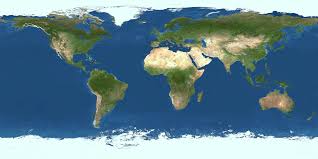 পৃথিবী
পৃথিবীর উপরিভাগ
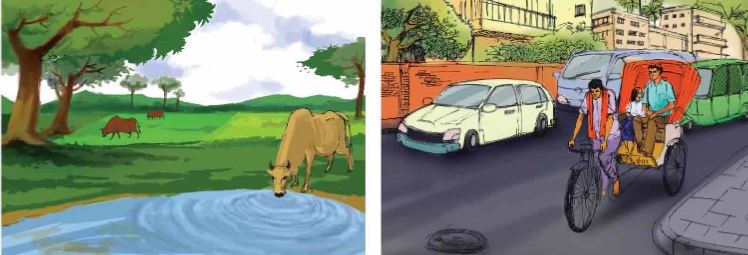 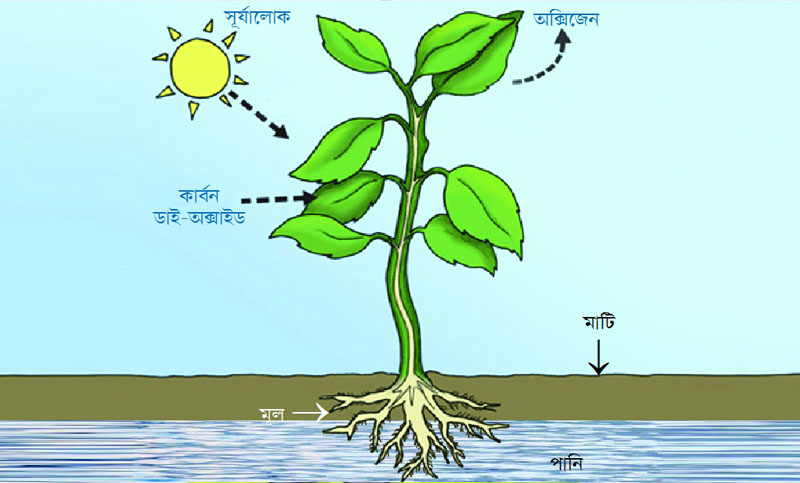 বেঁচে থাকার জন্য প্রাণী ও উদ্ভিদের পানি প্রয়োজন
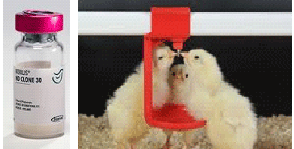 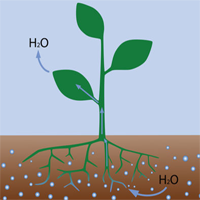 প্রাণীর পানি গ্রহণ
উদ্ভিদের পানি গ্রহণ
পানি আমরা কোথা থেকে পাই?
জোড়ায় আলোচনা করে পাশের ছকে লেখ
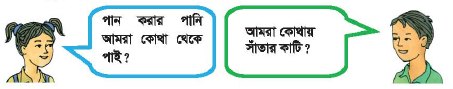 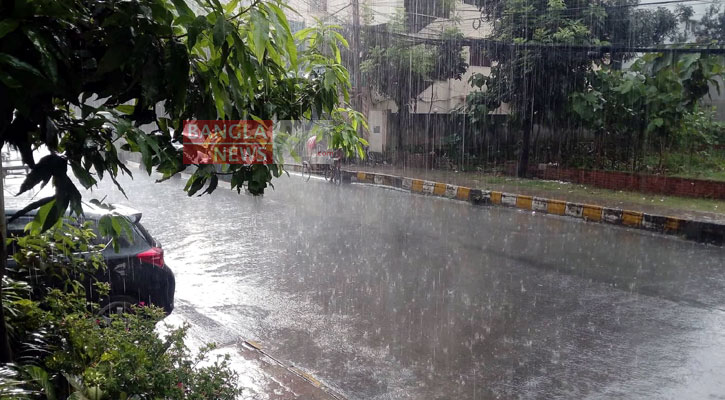 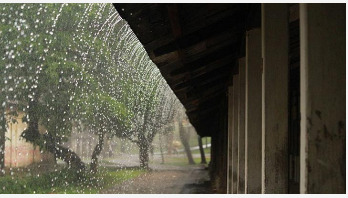 বৃষ্টি
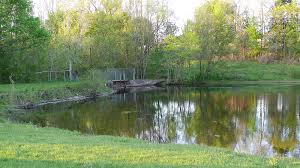 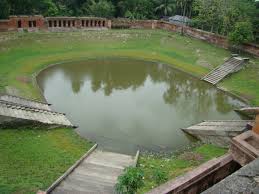 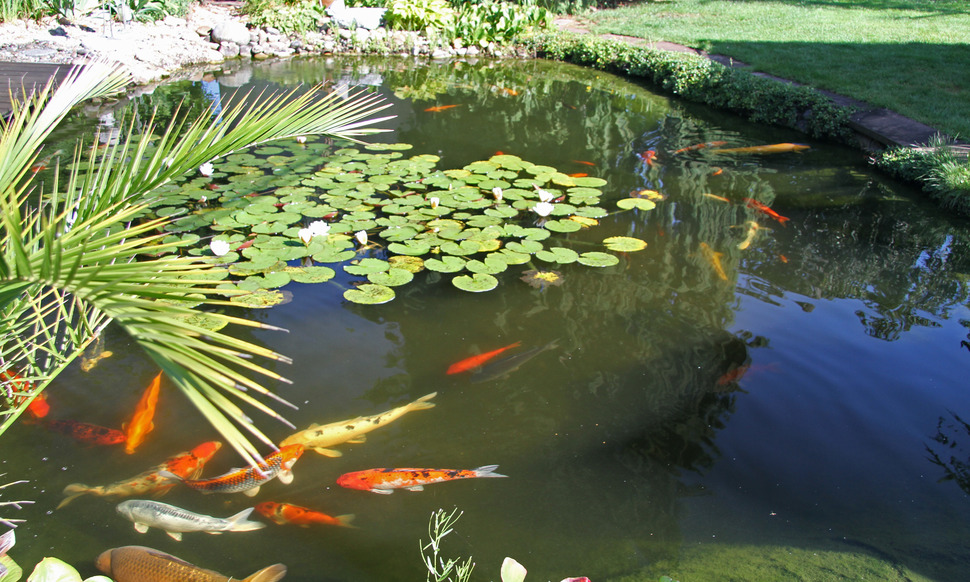 পুকুর
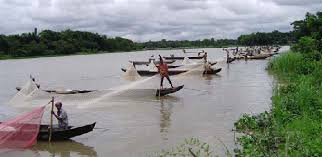 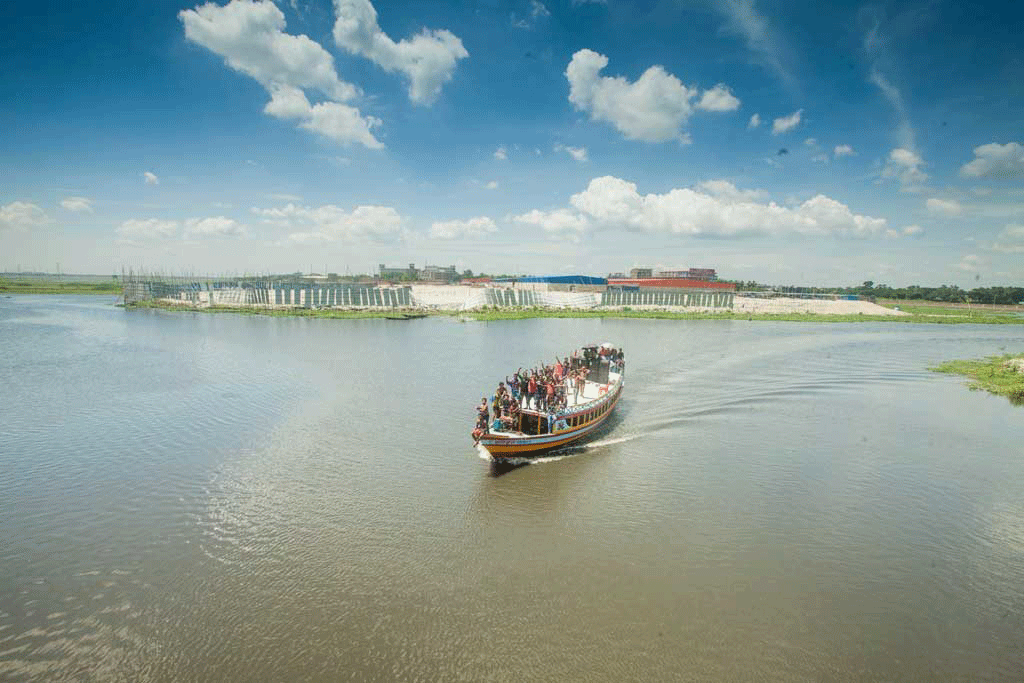 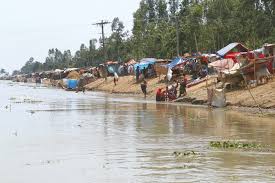 নদী-নালা
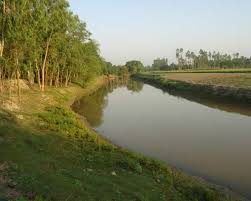 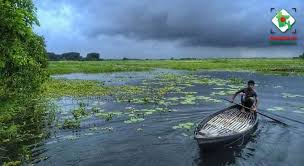 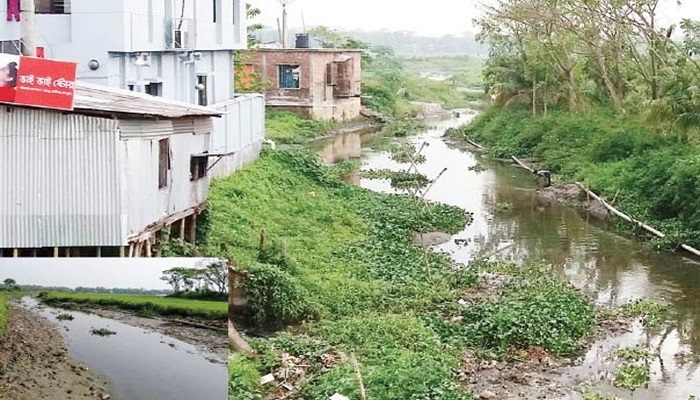 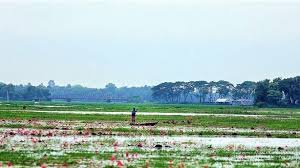 খাল
বিল
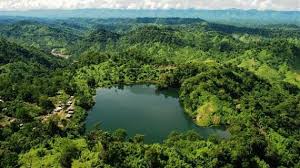 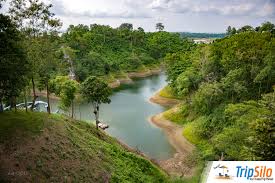 হ্রদ
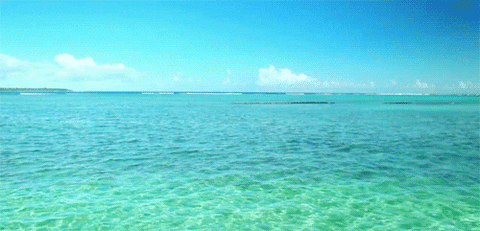 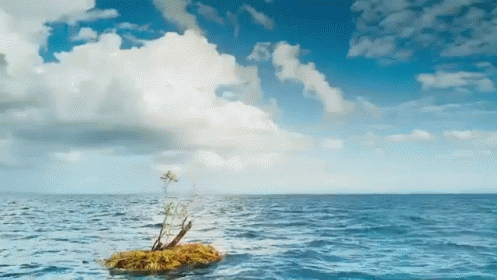 সমুদ্র
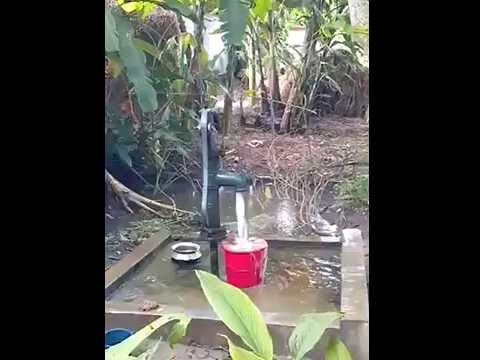 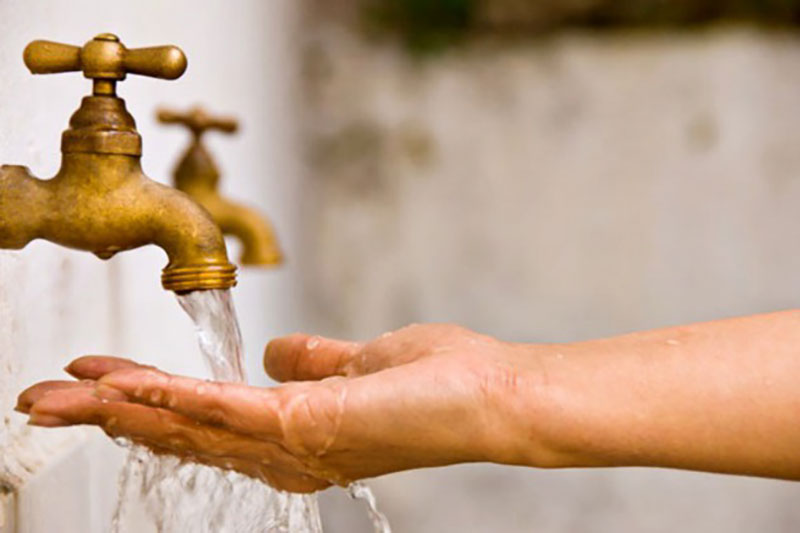 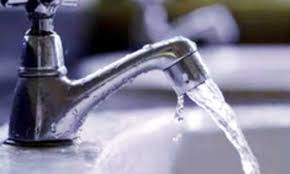 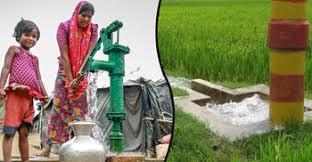 নলকূপ
পানির কল
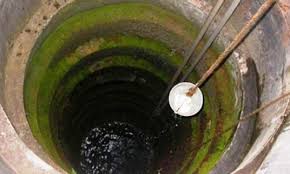 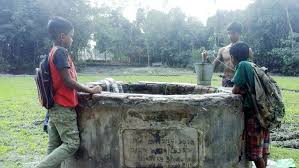 কুয়া
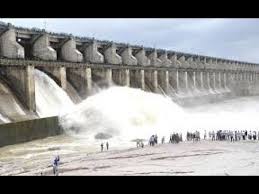 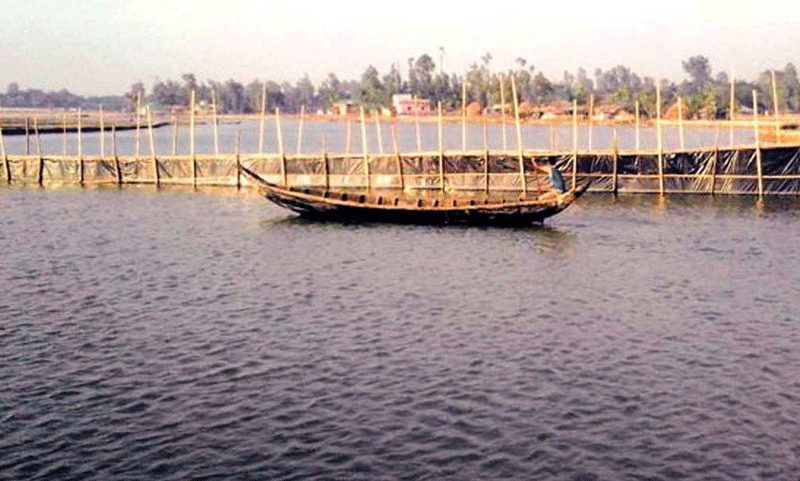 বাঁধ
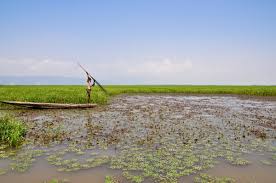 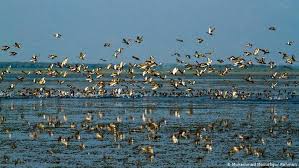 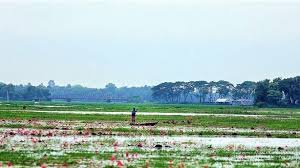 হাওড়
দলীয় কাজ-নিম্নের ছকটি পূরণ কর।
বোর্ডের ব্যবহার
তোমার পাঠ্যবইয়ের ২২ ও ২৩ পৃষ্ঠা বের করে নিচু স্বরে পাঠ কর এবং সমস্যা থাকলে জিজ্ঞাসা কর।
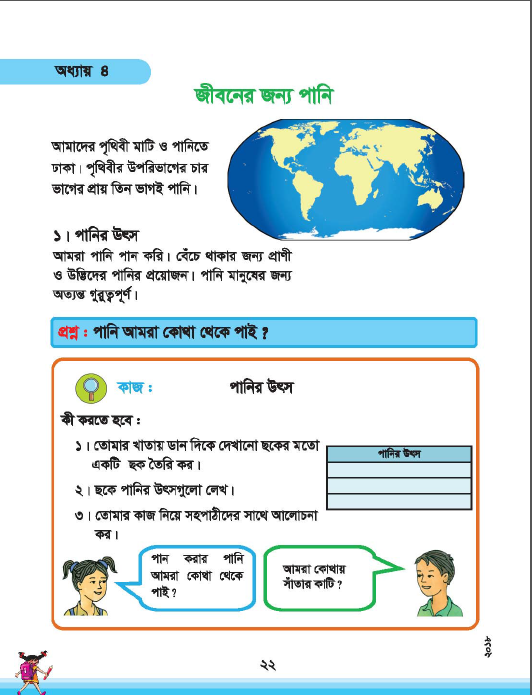 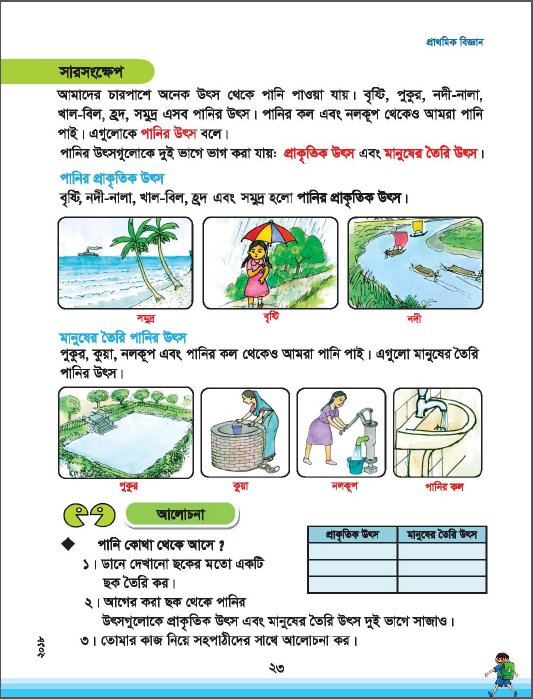 মূল্যায়ন
১।শুন্যস্থান পূরণ কর।
১) পৃথিবীর উপরিভাগে চার ভাগের ---------ভাগ পানি।
২) পানির উৎসগুলোকে ------ভাগে ভাগ করা হয়।

২।নিচের প্রশ্নের উত্তর লেখ।
১) পানির উৎস সমূহকে কয় ভাগে ভাগ করা যায় এবং সেগুলো কী কী ? 
২) পানির প্রাকৃতিক ও মানুষের তৈরি উৎস সমুহের দুইটি করে উদাহরণ দাও ?
পরিকল্পিত কাজ
তোমার বাড়ির আশেপাশে পানির প্রাকৃতিক উৎস ও
মানুষের তৈরি পানির উৎস সমুহের নামের তালিকা করে আনবে ।
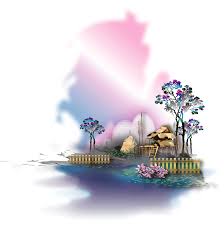 ধন্যবাদ